DEATH NOTICE


NAME SURNAME
CONDOLENCE


NAME SURNAME
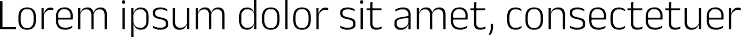 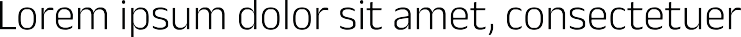 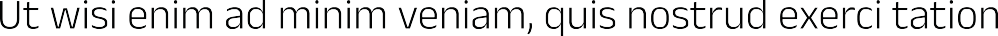 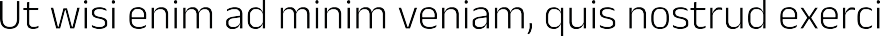 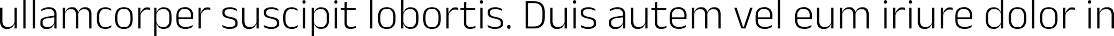 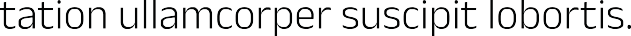 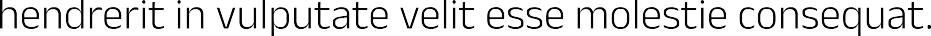 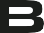 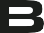